Housing and the Living Environment
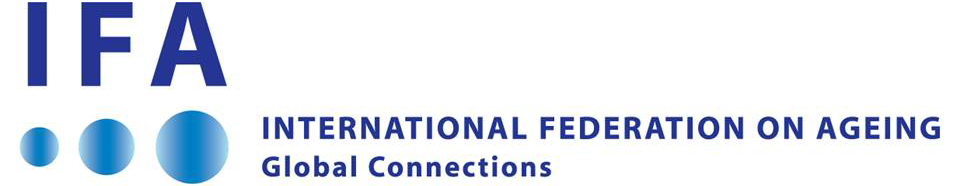 Volunteers of America Overview
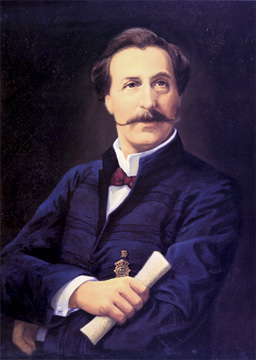 Founded in 1896 by Maud and Ballington Booth
National, spiritually based nonprofit organization
Nation’s largest and most experienced nonprofit provider of quality low-income and senior housing
Total number of seniors served nationally – 231,000
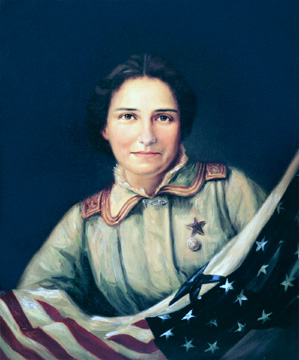 2
There are no limits to caring.®
About Volunteers of America
In the United States, Volunteers of America is:

The largest nonprofit provider of affordable senior housing

The 4th-largest nonprofit provider of skilled nursing care

The 6th-largest nonprofit provider of assisted living for seniors
Volunteers of America Overview
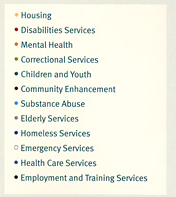 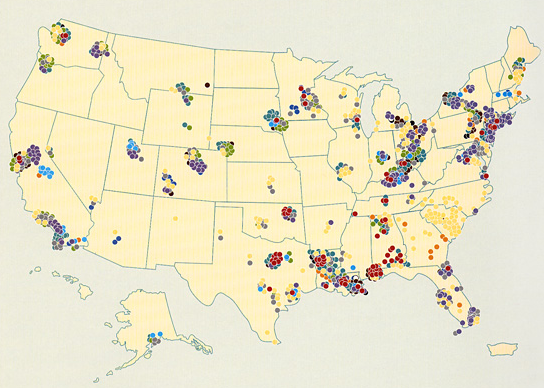 Helping more than 2 million people in over 400 communities in 44 states
4
There are no limits to caring.®
Housing Design – Multi-story
There are no limits to caring.®
Housing Design – Garden Style
There are no limits to caring.®
Design Features in Elderly Housing
Accessible bathrooms – grab bars, roll in showers
Accessible kitchens – roll under sinks, HC stoves and  refrigerators, 
All doors are 36” wide
Light switches and sockets are HC height throughout
Emergency pull cords in bedrooms and bathrooms
Units for hearing and visual impairment
All common areas are accessible
Automatic entry doors to main building
There are no limits to caring.®
Services in Elderly Housing
Service Coordinator 

Anchor for community supportive services
Assessment after move-in
Assist seniors in identifying, locating and acquiring the services necessary for them to age in place in their own homes and maintain
Avoid premature admission to more costly institutionalized care
There are no limits to caring.®
Services in Elderly Housing
Transportation
Health Care 
Personal Care – bathing, dressing, medication
Social Activities and Companionship
Meals – nutrition classes and home delivered meals 
Homemaker Services
Assistance with Pets
Money Management and Tax Preparation
[Speaker Notes: Fall prevention classes, blood pressure screening, Meals on Wheels, safety training]
There are no limits to caring.®
Technology in Elderly Housing
Computer Learning Center
Security Cameras and Personnel
Energy Saving Devices
WellAware
IN2L – It’s Never Too Late
WellAWARE® Systems Overview
WellAWARE is the leading non invasive wellness monitoring & analytics platform. Delivering higher quality, more efficient, and less costly healthcare
Over 250 years of Health Care Industry  experience & leadership
Current application across  full spectrum of sub-acute & home care settings
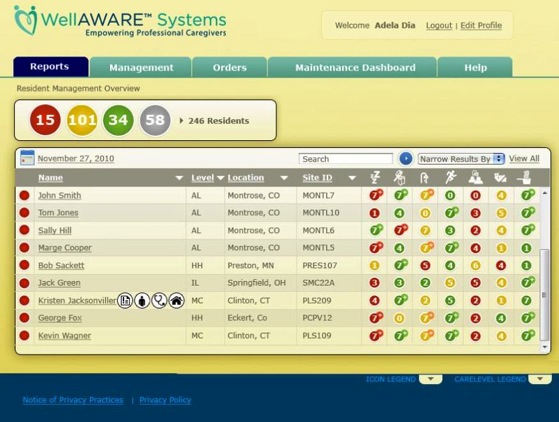 Strong IP
Protection
Ecosystem, Interoperable Business Model
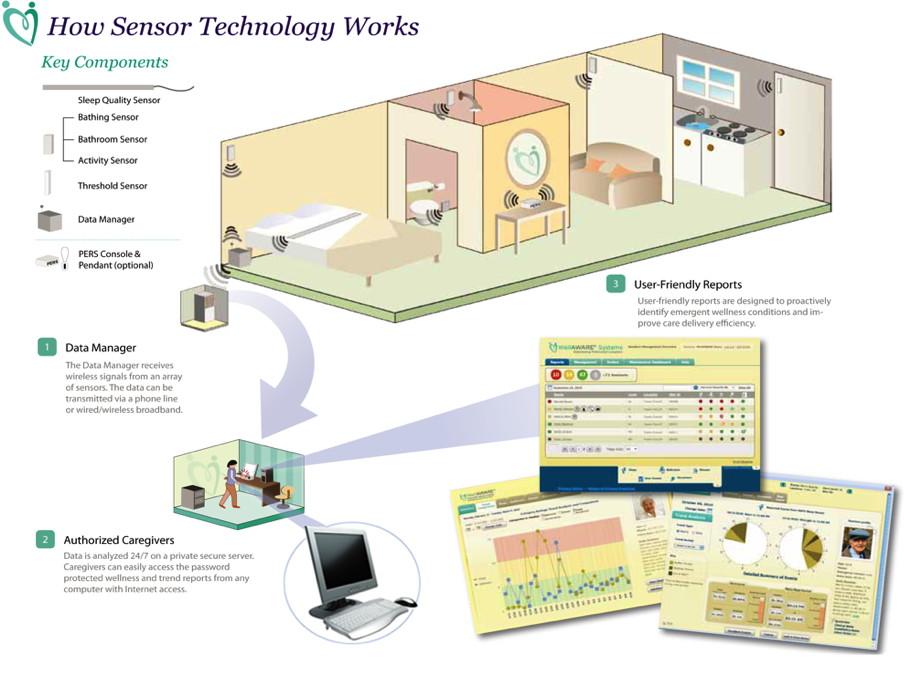 How WellAWARE® Systems works
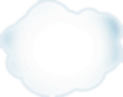 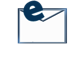 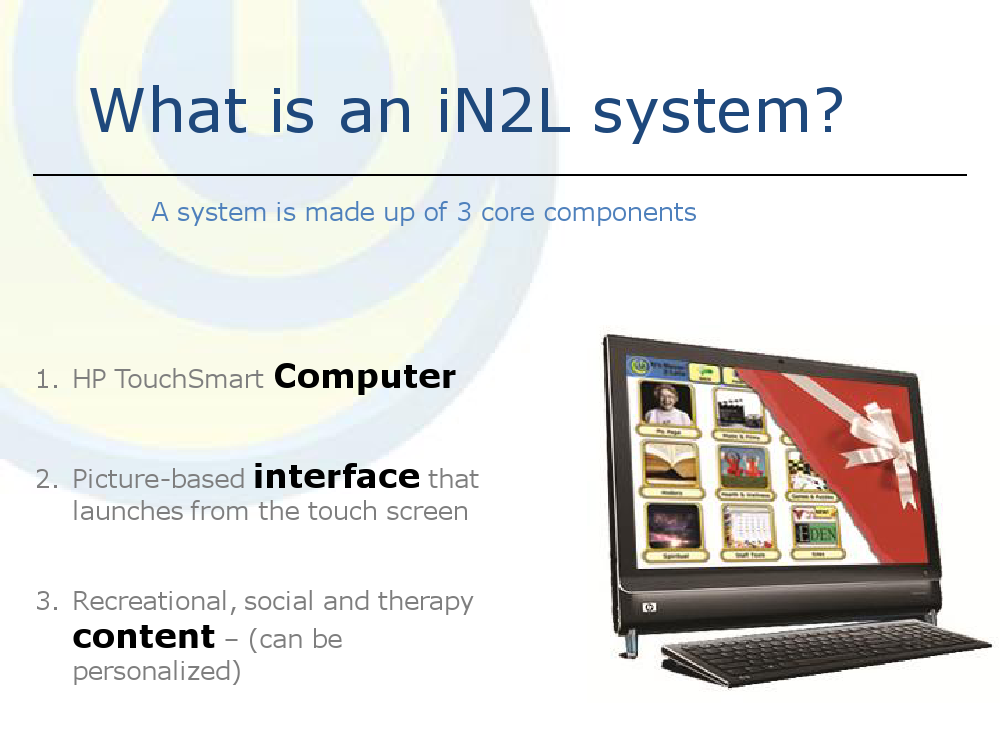 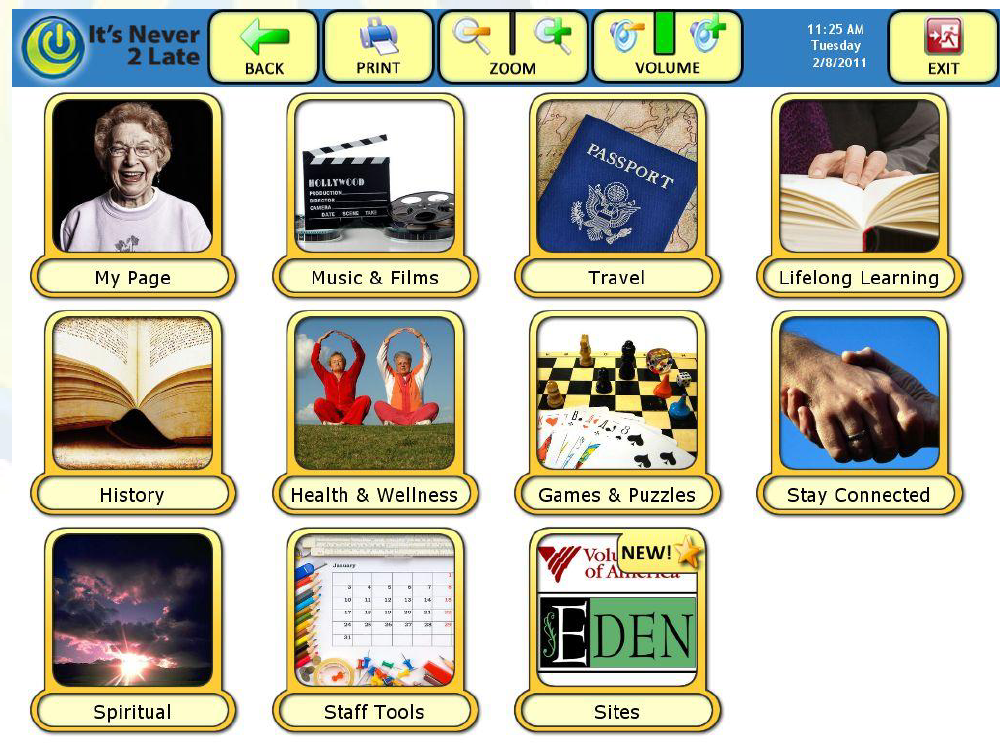 There are no limits to caring.®
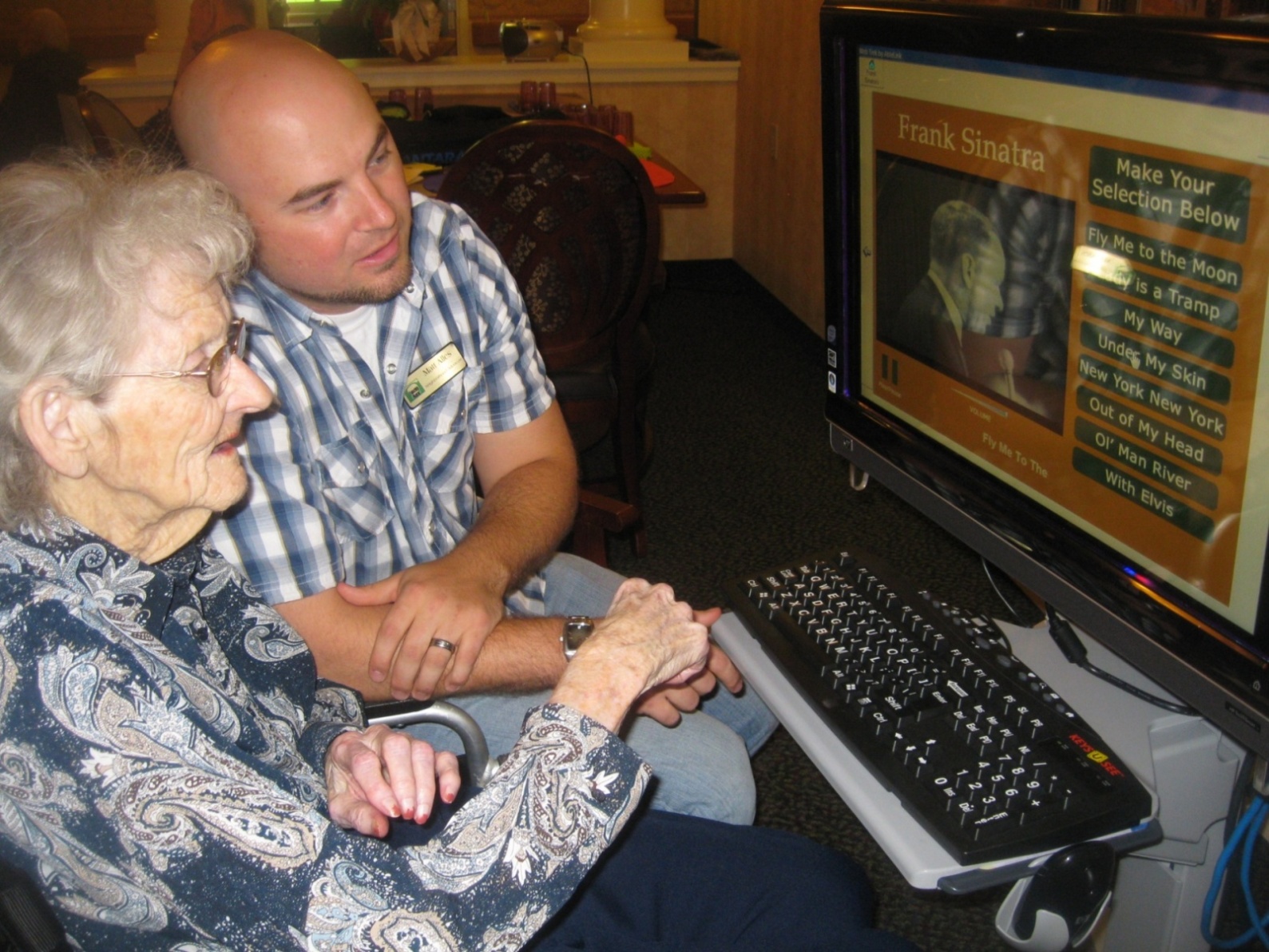 MORE THAN A HOME
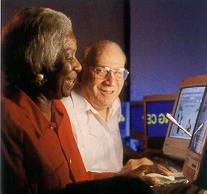 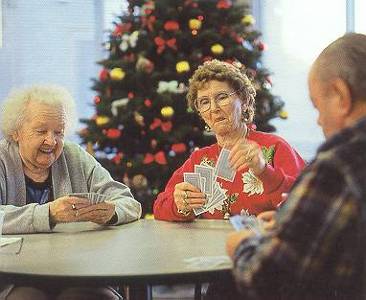 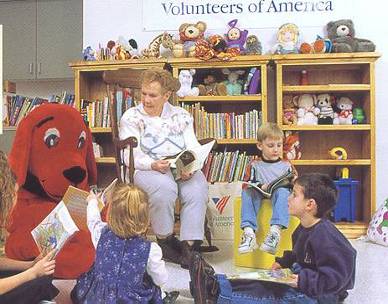 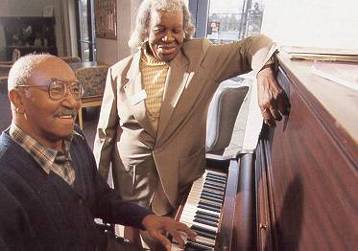 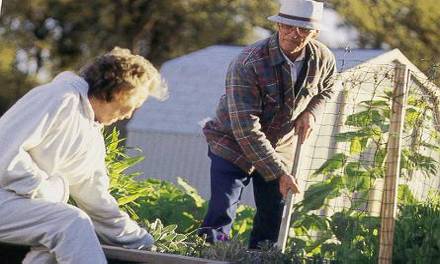 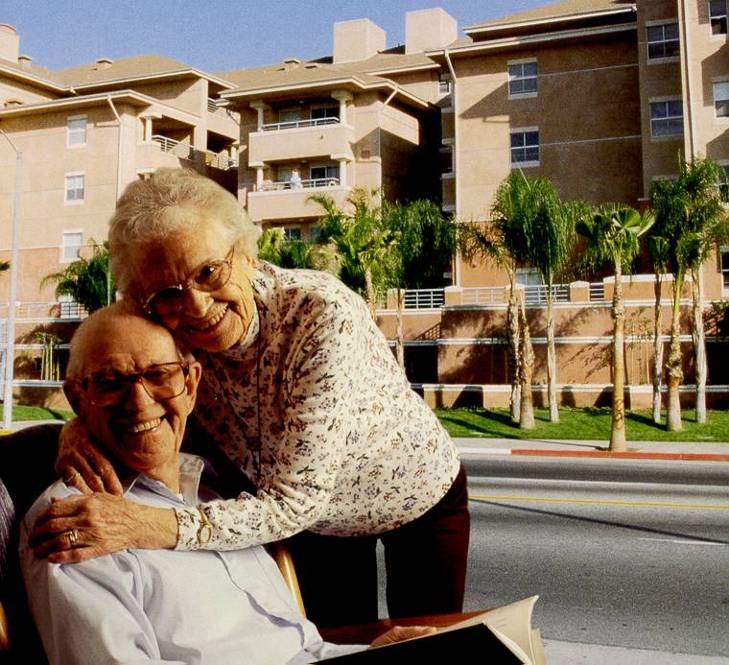 Sea Mist Towers, Long Beach, California, 74 Apartments,